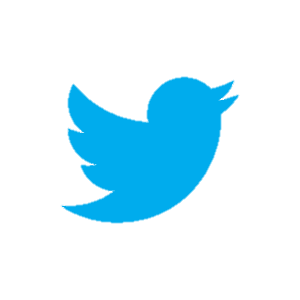 @ProfCoe
How can teachers learn to be better teachers?
Robert Coe, Durham University
Bryanston June 2017
How can teachers learn to be better teachers?
You’re a teacher. 
You know how to help people learn hard stuff. 
Do that.
2
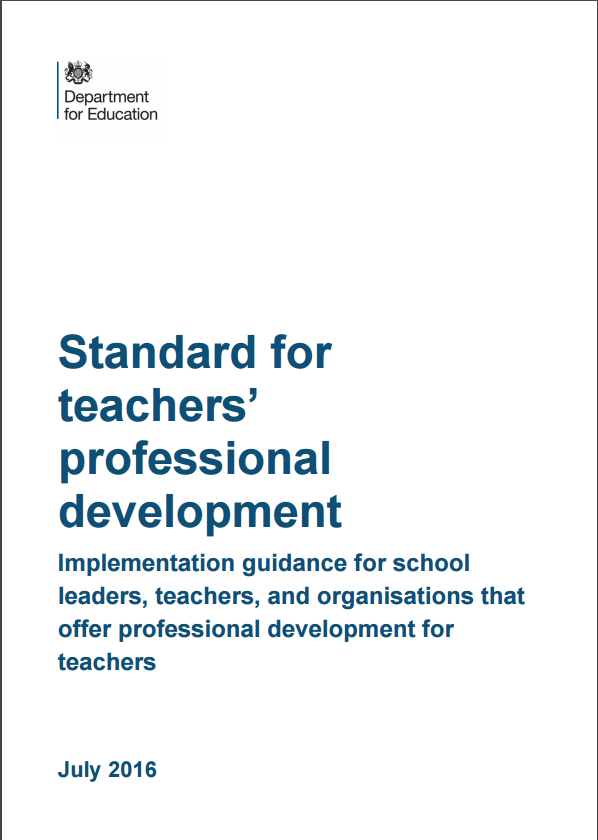 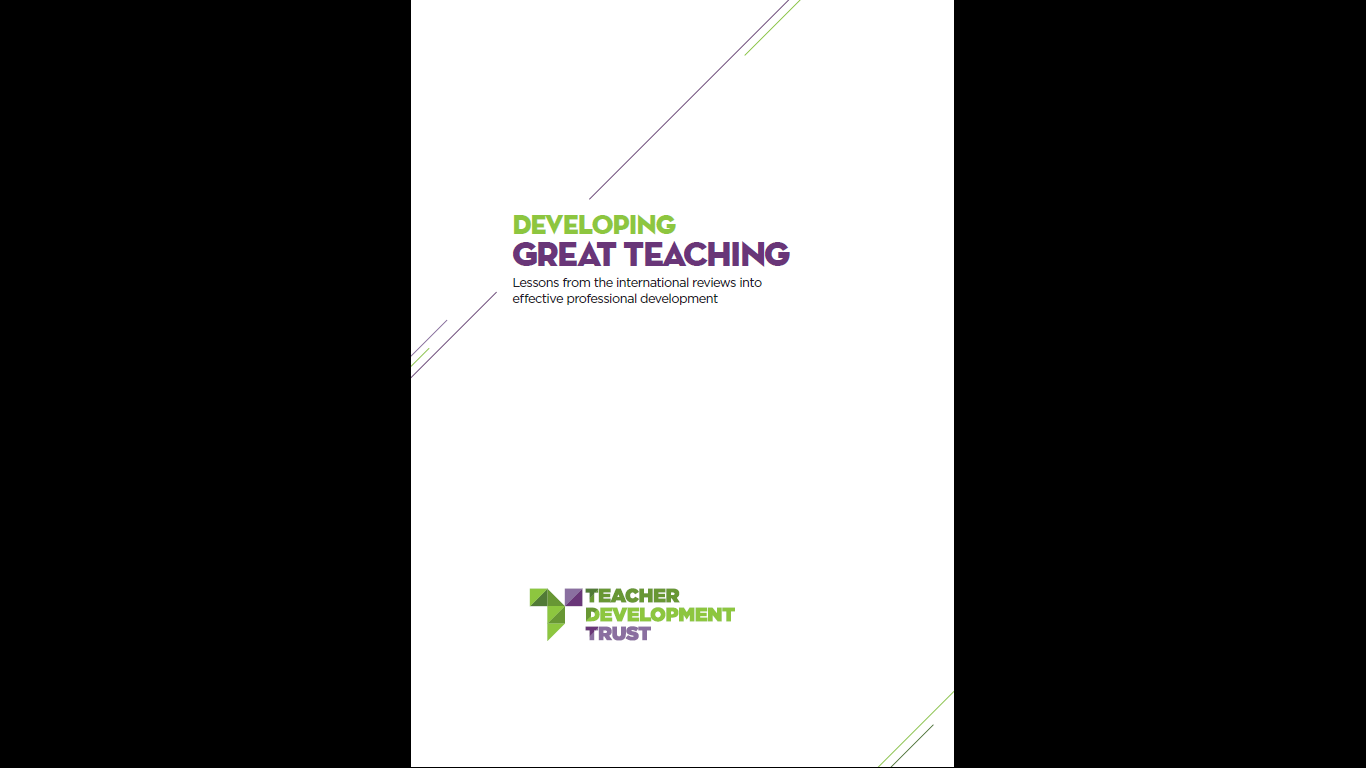 3
[Speaker Notes: https://www.gov.uk/government/publications/standard-for-teachers-professional-development

Cordingley, P., Higgins, S., Greany, T., Buckler, N., Coles-Jordan, D., Crisp, B., Saunders, L., Coe, R. (2015) Developing Great Teaching: Lessons from the international reviews into effective professional development. Teacher Development Trust. http://tdtrust.org/about/dgt/ 

The CPD Test: http://tdtrust.org/cpdtest/]
What do we know about teachers’ professional learning?
Three types of requirement
General principles of how people learn anything
Specific requirements for learning to change pedagogical practice
The learning environment: school culture and leadership
4
All good learning & teaching …
Takes you from where you are at
Is clear what success looks like
Creates challenging expectations
Assesses and feeds back on the gap
Requires exposition and guidance from an expert
Requires a coaching & mentoring role
Benefits from peer support
Requires trust: ‘OK to fail’
5
Principles for learning to change pedagogical practice
Learning aims (for teachers) must be strongly linked to learning gains (for pupils)
Learning aims must be evidence based
Learning aims must be appropriate to school/pupil context
Changing habits that are already established is very hard (needs time, support, feedback)
Pedagogy is a blend of theory (wisdom and intuition) and practice (skills and techniques)
6
Leadership, school culture and professional learning
The value of professional learning and continuous improvement must be clearly signalled (championed and modelled)
Time and funding must be made available
A trust culture (‘willingness to be vulnerable’ = please observe my worst lesson) is vital 
Challenge implies need for improvement
Requires coherence with a wider strategic planning process for prioritisation and integration
7
[Speaker Notes: Tschannen-Moran, M., & Hoy, W. K. (2000). A multidisciplinary analysis of the nature,
meaning, and measurement of trust. Review of Educational Research, 70(4), 547-593.]
Some general principles of (professional) learning
Get the learning aims right
Use assessment (for learning)
Don’t forget teaching
Culture is crucial
Practice makes less imperfect
8
General principles of (professional) learning:1. Get the learning aims right
9
How might learning aims for professional learning be wrong?
Set out to learn to do something that will make no difference to student learning
Learning aims (for teachers) must be strongly linked to learning gains (for pupils)
Underestimate the power of habit
Especially unlearning bad habits
Build on an inadequate theory of pedagogy
Pedagogy is a blend of theory (wisdom and intuition) and practice (skills and techniques)
10
EEF Teaching and Learning Toolkitwww.educationendowmentfoundation.org.uk/toolkit
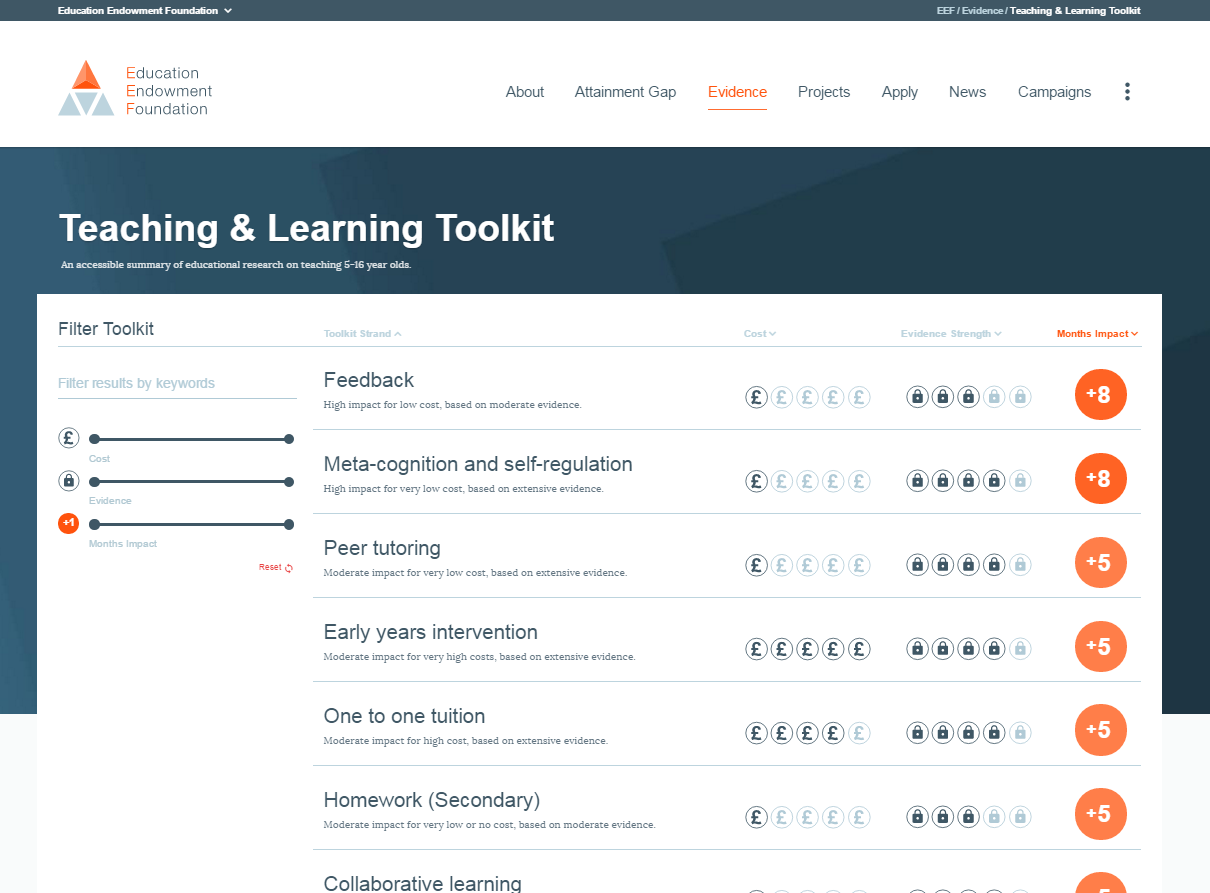 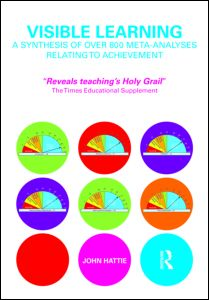 11
[Speaker Notes: Higgins, S., Katsipataki, M., Kokotsaki, D., Coleman, R., Major, L.E., & Coe, R. (2013). The Sutton Trust-Education Endowment Foundation Teaching and Learning Toolkit. London: Education Endowment Foundation. [Available at http://www.educationendowmentfoundation.org.uk/toolkit] 

Hattie, J. (2009) Visible Learning: A synthesis of over 800 meta-analyses relating to achievement. Abingdon: Routledge.]
www.educationendowmentfoundation.org.uk/toolkit
Impact vs cost
Most promising for raising attainment
8
May be worth it
Feedback
Meta-cognitive
Mastery
Early Years
Peer tutoring
Homework (Secondary)
1-1 tuition
Effect Size (months gain)
Reading comprn
Collaborative
Behaviour
Small gp tuition
Phonics
Parental involvement
Smaller classes
ICT
Social
Summer schools
Individualised learning
Small effects / high cost
After school
Mentoring
Teaching assistants
Homework (Primary)
Performance pay
Aspirations
0
Ability grouping
£0
£1000
Cost per pupil
Repeating a year
13
Dimensions of great teaching
(Pedagogical) content knowledge (PCK)
Quality of instruction
Classroom management / behaviour / control
Classroom climate / relationships / expectations
Beliefs (theory) about subject, learning & teaching
Wider professional elements: collegiality, PD, stakeholder relationships
14
[Speaker Notes: Coe, R., Aloisi, C., Higgins, S. and Elliot Major, L. (2014) ‘What makes great teaching? Review of the underpinning research’. Sutton Trust, October 2014 http://www.suttontrust.com/researcharchive/great-teaching/]
1. We do that already (don’t we?)
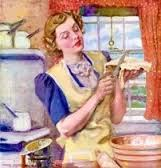 Reviewing previous learning
Setting high expectations
Using higher-order questions
Giving feedback to learners
Having deep subject knowledge
Understanding student misconceptions
Managing time and resources
Building relationships of trust and challenge
Dealing with disruption
15
2. Do we always do that?
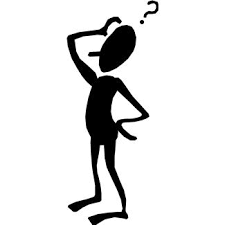 Challenging students to identify the reason why an activity is taking place in the lesson
Asking a large number of questions and checking the responses of all students
Raising different types of questions (i.e., process and product) at appropriate difficulty level
Giving time for students to respond to questions
Spacing-out study or practice on a given topic, with gaps in between for forgetting
Making students take tests or generate answers, even before they have been taught the material
Engaging students in weekly and monthly review
16
3. We don’t do that (hopefully)
Use praise lavishly
Allow learners to discover key ideas for themselves
Group learners by ability
Encourage re-reading and highlighting to memorise key ideas
Address issues of confidence and low aspirations before you try to teach content
Present information to learners in their preferred learning style 
Ensure learners are always active, rather than listening passively, if you want them to remember
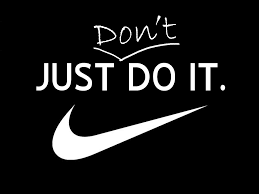 17
Professional readinghttp://cem.org/blog/what-is-worth-reading-for-teachers-interested-in-research
Reports (online & free)
Effective pedagogy (6)
Impact of interventions (3)
How learning happens (8)
Teachers’ PD (2)
School improvement and leadership (3)
Books (8)
Blogs (10)
18
Further reading lists
Tom Sherrington (@Teacherhead)
https://teacherhead.com/2017/06/03/teaching-and-learning-research-summaries-a-collection-for-easy-access/
Harry Fletcher-Wood (@HFletcherWood)
https://improvingteaching.co.uk/2017/06/04/a-reading-list-learning-teaching-professional-development/ 
Nick Rose (@Nick_J_Rose)
https://www.tes.com/news/tes-magazine/tes-magazine/are-these-7-pillars-classroom-practice?amp 
Paul Kirschner (@P_A_Kirschner)
https://3starlearningexperiences.wordpress.com/2017/02/28/seminal-papers-in-educational-psychology/
19
Starter pack: 50 pages
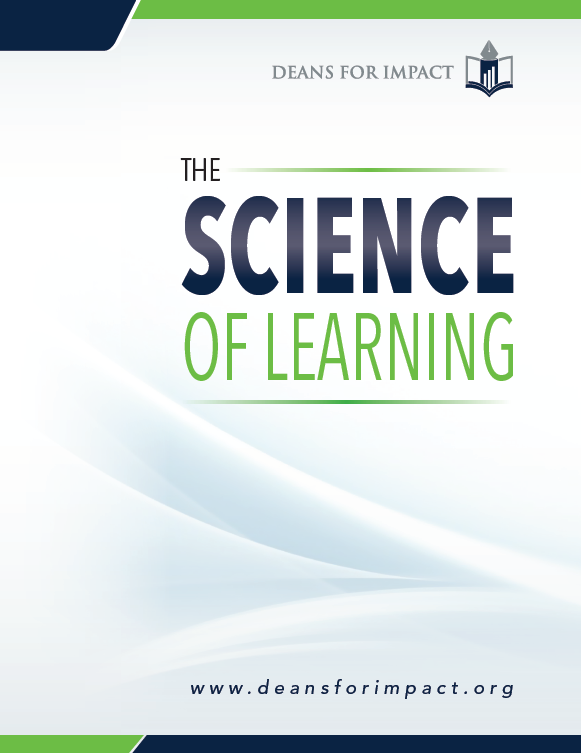 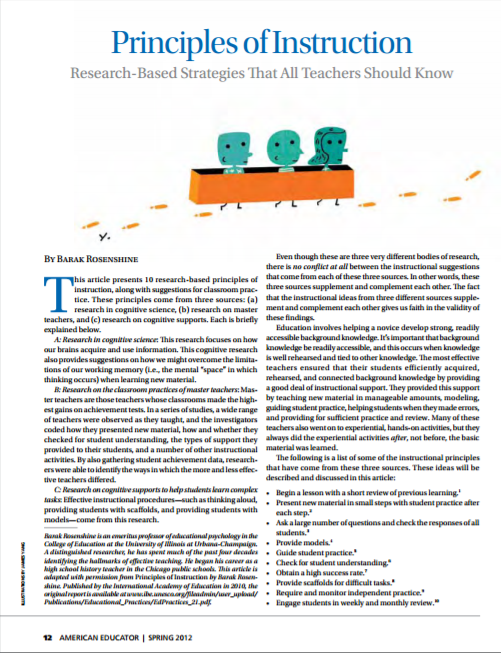 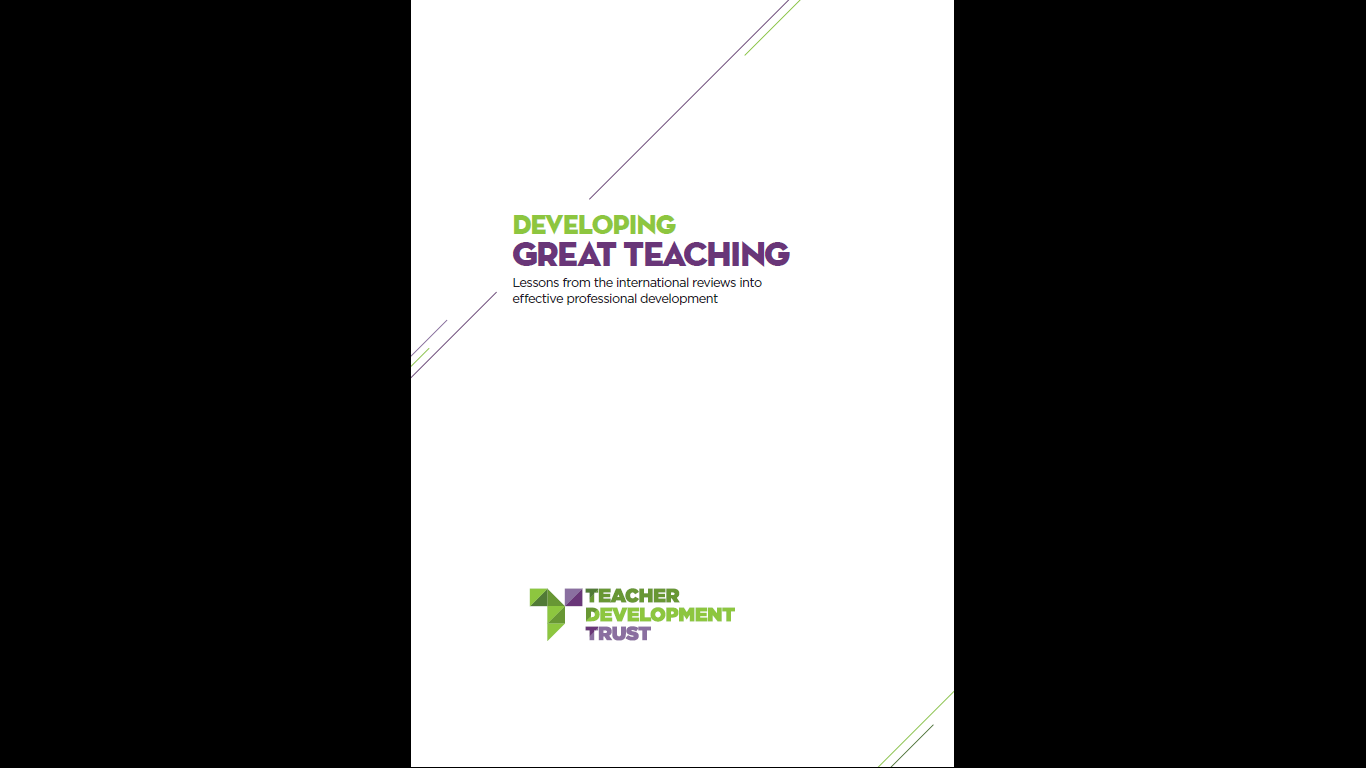 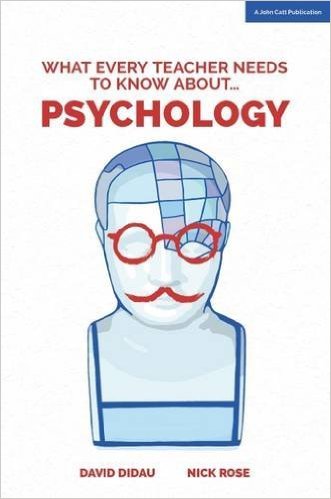 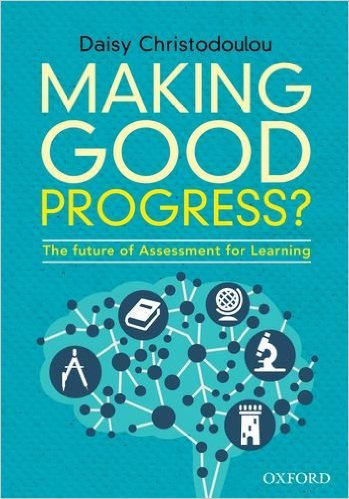 And two new books:
20
[Speaker Notes: Coe, R., Aloisi, C., Higgins, S. and Elliot Major, L. (2014) ‘What makes great teaching? Review of the underpinning research’. Sutton Trust, October 2014 http://www.suttontrust.com/researcharchive/great-teaching/ 

Rosenshine, B. (2012) Principles of Instruction: Research based principles that all teachers should know.  American Educator, Spring 2012. http://www.aft.org/pdfs/americaneducator/spring2012/Rosenshine.pdf 

Deans for Impact (2015). The Science of Learning. Austin, TX: Deans for Impact. http://deansforimpact.org/pdfs/The_Science_of_Learning.pdf 

Cordingley, P., Higgins, S., Greany, T., Buckler, N., Coles-Jordan, D., Crisp, B., Saunders, L., Coe, R. (2015) Developing Great Teaching: Lessons from the international reviews into effective professional development. Teacher Development Trust. http://tdtrust.org/about/dgt/]
If you are a teacher and you want to learn about research-informed practice, where would you go?
21
General principles of (professional) learning:2. Use assessment (for learning)
22
How good a teacher are you?
Well above average
Above average
Average
Below average
Well below average
How do you know?
23
Lesson observation:It’s harder than you think
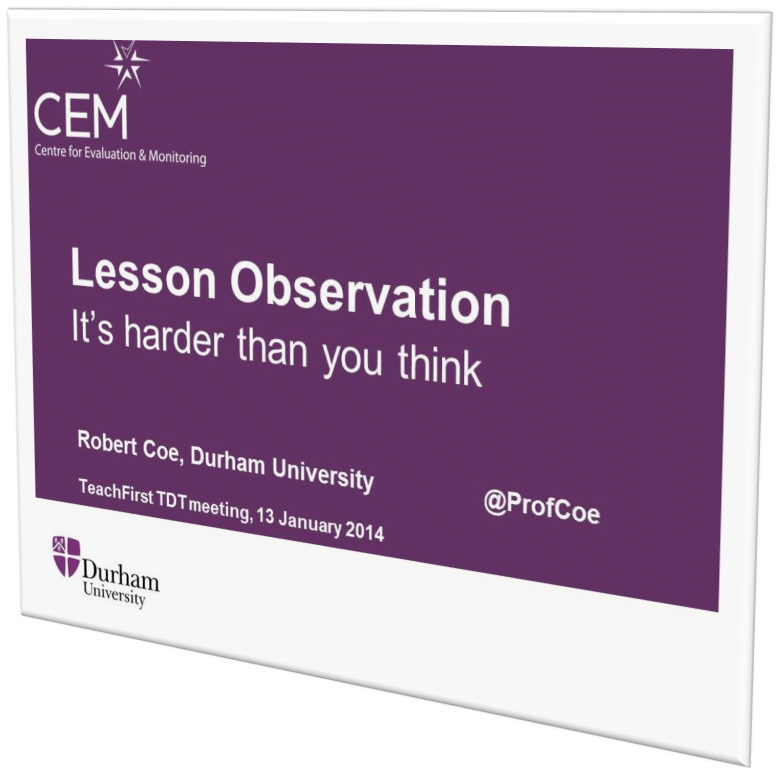 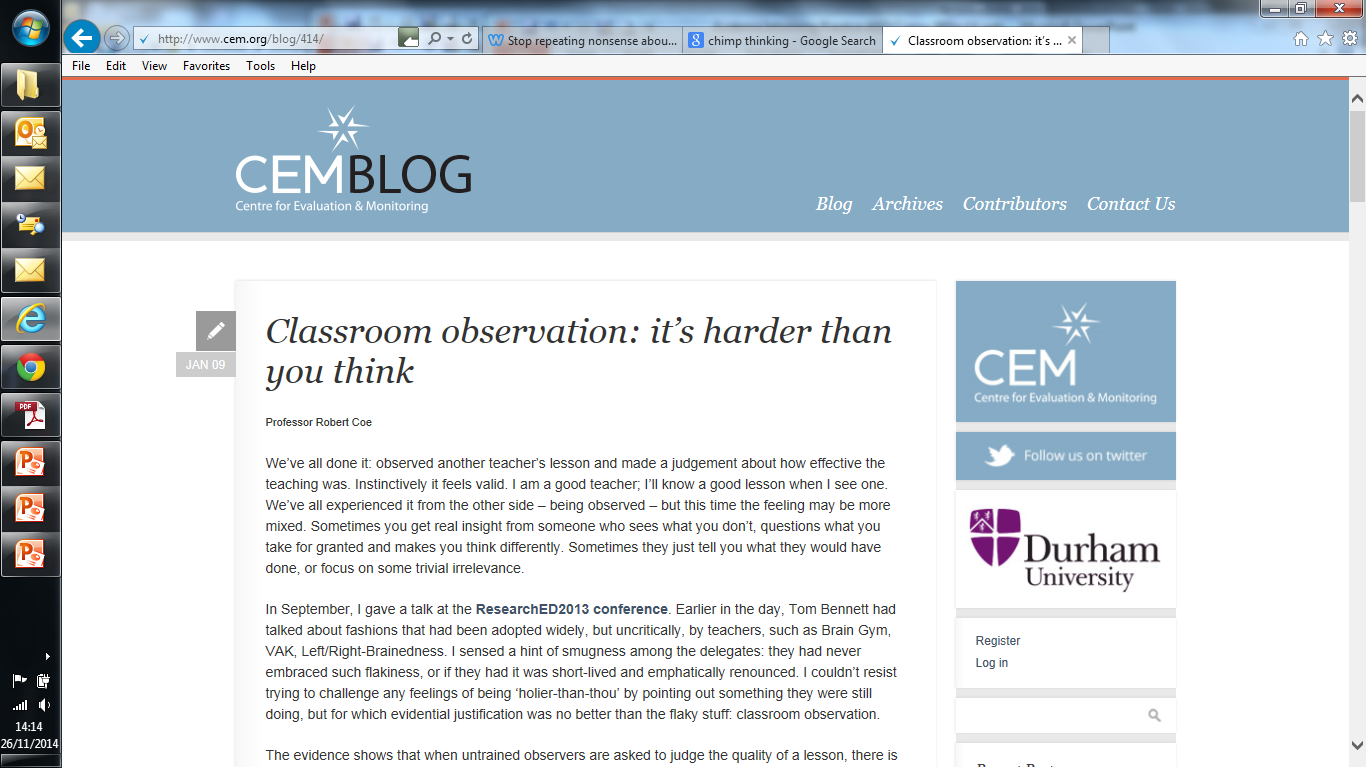 24
[Speaker Notes: http://www.cem.org/blog/414/]
How do you know if teaching is working?
High-quality assessment
Not levels (generalised descriptors/criteria)
Convergent with learning goals & other evidence
Check for bias & confounds
Lesson observation
Be very cautious! (no grades or consequences)
Based on ‘Great Teaching’ evidence
Trust teachers with consistently good outcomes
Student feedback
Use validated instruments
25
Using good assessment to monitor teaching
Standardised 
criteria, exemplars, context, moderation, objective 
Reliable
accurate, consistent across teachers
Aligned
Captures valued learning
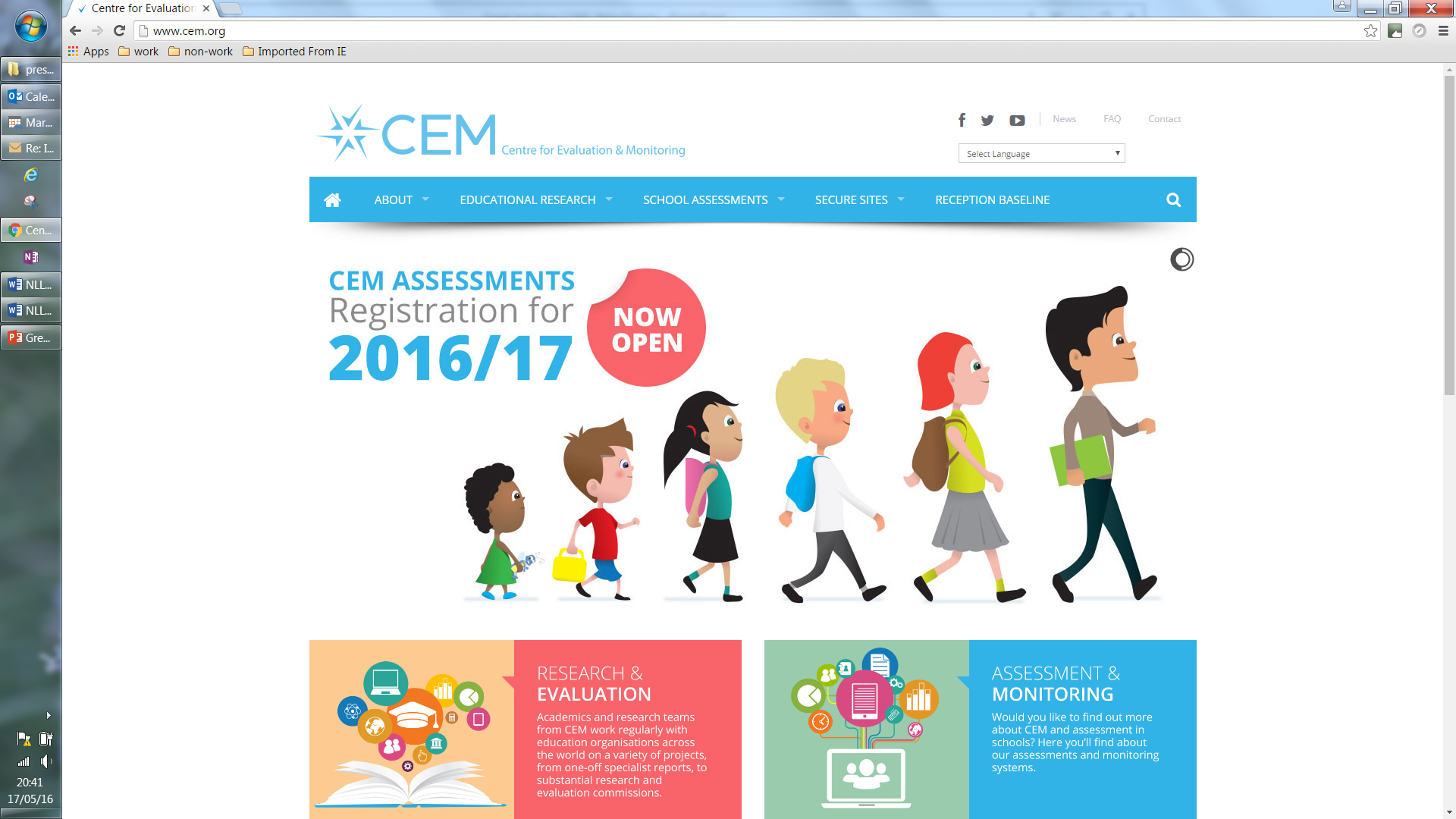 26
[Speaker Notes: cem.org]
Of course we do evaluation …
Don’t trust the intuitive, impressionistic evaluation that is easy and automatic: be critical and rigorous
In teaching/schools feedback is absent or biased
Wrong (eg ‘Poor Proxies’, amateur lesson observation)
Short term – performance vs learning
Narrow – hard to vary contexts for transfer
Cognitive biases
Overconfidence, Dunning-Kruger: the less we know, the less we realise we don’t know
Confirmation bias: emphasise evidence supporting existing beliefs
Cognitive dissonance: beliefs align with behaviours
Sunk-cost fallacy: reluctance to abandon decisions
Halo effects: attributing positive characteristics because we see other positive characteristics
Causation: over-interpret patterns as causal
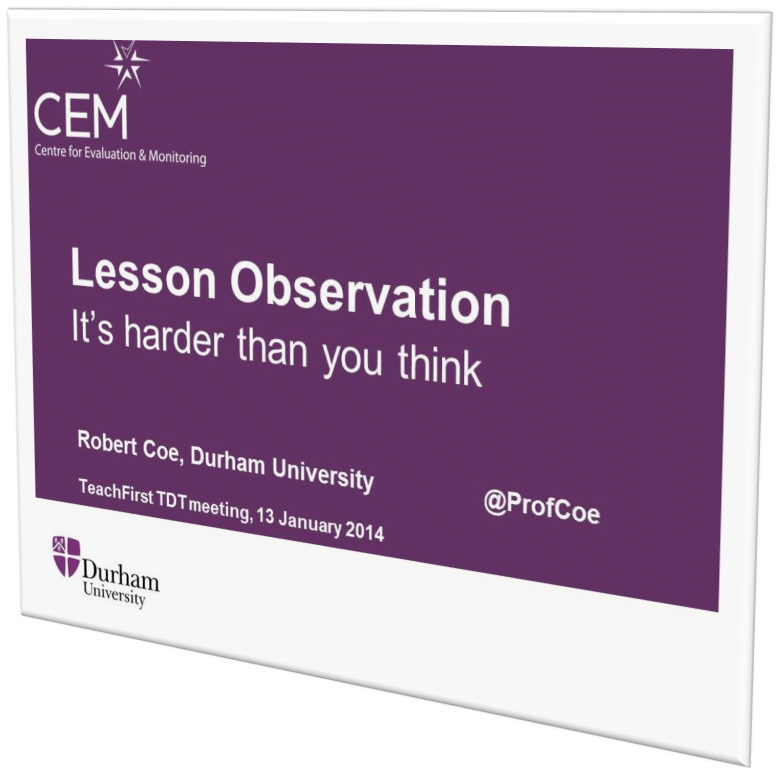 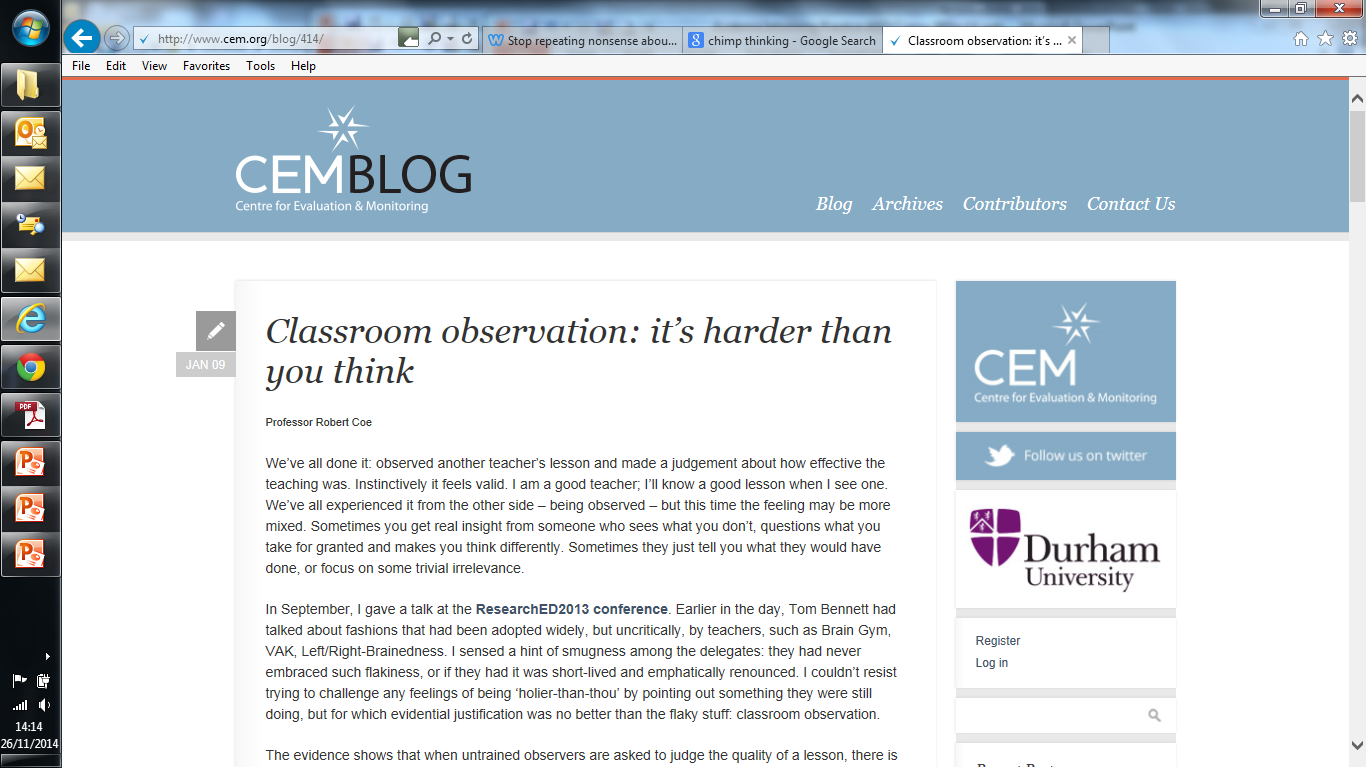 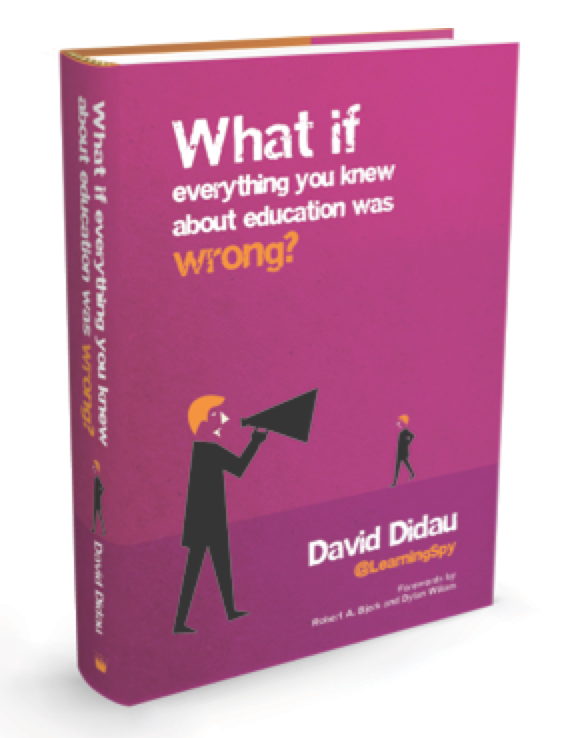 27
[Speaker Notes: ‘Poor proxies’ – see Coe 2013 ‘Improving Education’: Coe, R. (2013) Improving Education: A triumph of hope over experience. Inaugural Lecture of Professor Robert Coe, Durham University, 18 June 2013. Essay version available at http://www.cem.org/attachments/publications/ImprovingEducation2013.pdf Video at https://vimeo.com/70471076 

Lesson observation, see ‘Classroom observation: It’s harder than you think’ http://www.cem.org/blog/414/

For a good summary of relevant cognitive biases see Didau, D. (2015). What if everything you knew about education was wrong? Crown House Publishing. 
Also Didau’s @LearningSpy blog: ‘Developing intuition: when can you trust your gut?’ http://www.learningspy.co.uk/training/developing-intuition-can-trust-gut/]
Key elements of good evaluation
EEF DIY Evaluation Guide
Clear, well defined, replicable intervention
Good assessment of appropriate outcomes
Well-matched comparison group
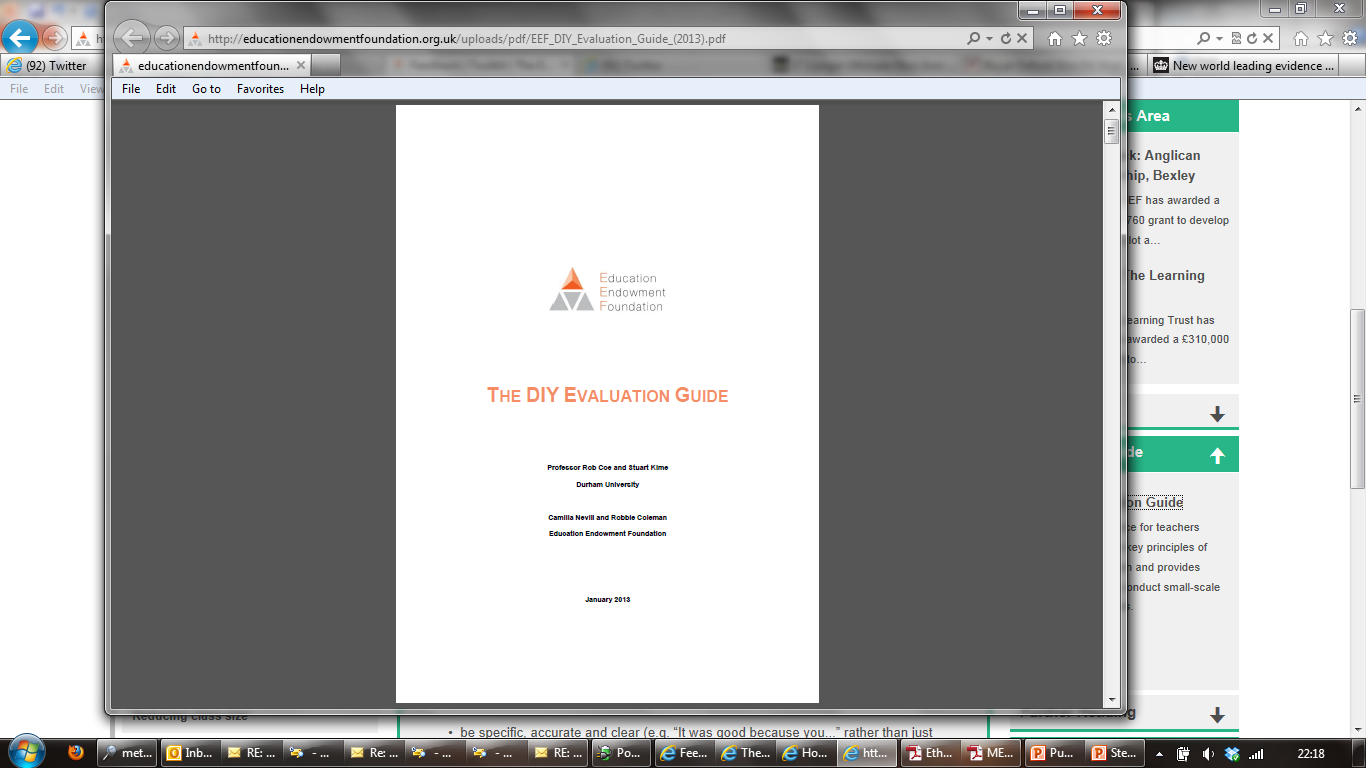 [Speaker Notes: Coe, R., Kime, S., Nevill, C. and Coleman, R. (2013) ‘The DIY Evaluation Guide’. London: Education Endowment Foundation. [Available at:
http://educationendowmentfoundation.org.uk/library/diy-evaluation-guide
https://v1.educationendowmentfoundation.org.uk/uploads/pdf/EEF_DIY_Evaluation_Guide_(2013).pdf
http://educationendowmentfoundation.org.uk/uploads/pdf/EEF_DIY_Evaluation_Guide_(2013).pdf
https://educationendowmentfoundation.org.uk/resources/diy-guide/getting-started/]
General principles of (professional) learning:3. Don’t forget teaching
29
If you want your students to learn something hard, would you
Get them into groups to work it out for themselves
Provide explicit instruction in the ideas/techniques and actively manage their learning (as an expert in both the subject matter and in pedagogy)
30
All good learning & teaching …
Takes you from where you are at
Is clear what success looks like
Creates challenging expectations
Assesses and feeds back on the gap
Requires exposition and guidance from an expert
Requires a coaching & mentoring role
Benefits from peer support
Requires trust: ‘OK to fail’
31
General principles of (professional) learning:4. Culture is crucial
32
What is trust?
Inter-dependence, risk of harm
“willingness to be vulnerable to another party based on the confidence that the latter party is (a) benevolent, (b) reliable, (c) competent, (d) honest, and (e) open” 
(Tschannen-Moran & Hoy, 2000)
Good intentions, would not exploit
Lack of anxiety
Predictability, consistency of behaviour
Skills, abilities, power
Willing to share (personal) information
character, integrity, authenticity
33
[Speaker Notes: Tschannen-Moran, M., & Hoy, W. K. (2000). A multidisciplinary analysis of the nature,
meaning, and measurement of trust. Review of Educational Research, 70(4), 547-593.]
Trust in school
Schools “with weak trust reports … had virtually no chance of showing improvement” (Bryk & Schneider, 2002, p. 111).
‘Academic Optimism’ (Hoy et al, 2006)
Academic Emphasis: press for high academic achievement
Collective Efficacy: teachers’ belief in capacity to have positive effects on students
Trust: teachers’ trust in parents and students
If what you are doing isn’t good, do you want to
Cover it up, ignore, hide, minimise its importance
Expose it, share, examine, maximise the learning opportunity
34
[Speaker Notes: Bryk, A., & Schneider, B. (2002). Trust in schools. New York: Russell Sage.
Hoy, W. K., Tarter, C. J., & Hoy, A. W. (2006). Academic optimism of schools: A force for student achievement. American educational research journal, 43(3), 425-446.]
General principles of (professional) learning:5. Practice makes less imperfect
35
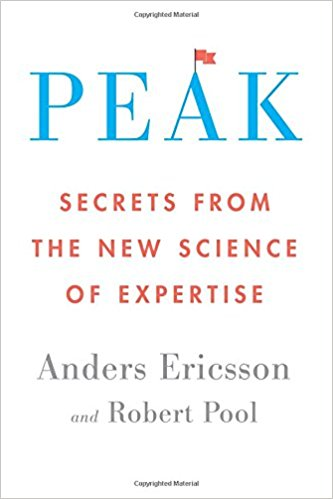 Deliberate practice
Challenge 
Specific goals
Focus on sub-tasks
Feedback
Mental representations
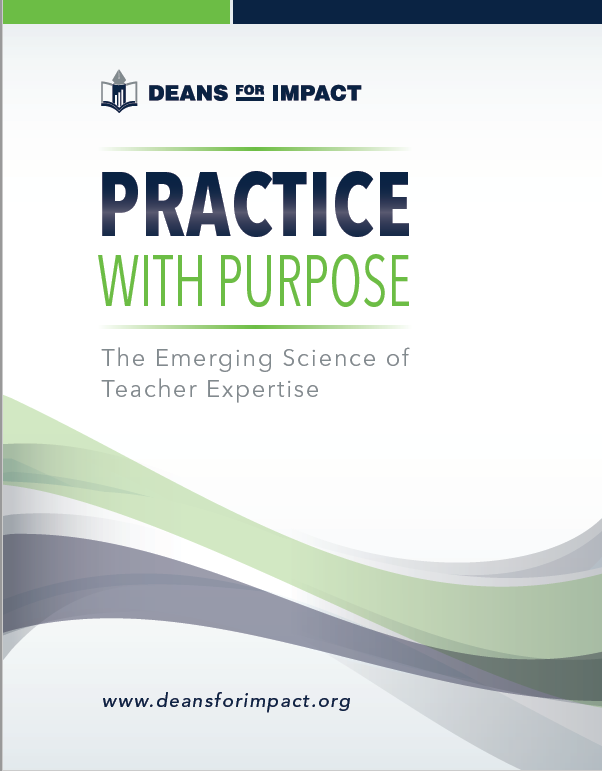 36
[Speaker Notes: Ericsson, K. A. & Pool, R. (2016). Peak: Secrets from the New Science of Expertise. Boston, MA: Houghton Mifflin Harcourt

Deans for Impact (2016). Practice with Purpose: The Emerging Science of Teacher Expertise. Austin, TX: Deans for Impact.
https://deansforimpact.org/resources/practice-with-purpose/]
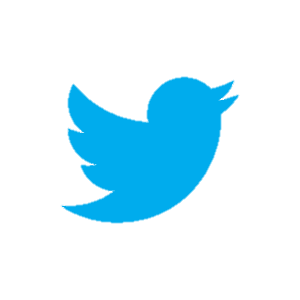 @ProfCoe
How can teachers learn to be better teachers?
How can teachers learn to be better teachers?
You’re a teacher. 
You know how to help people learn hard stuff. 
Do that.
38